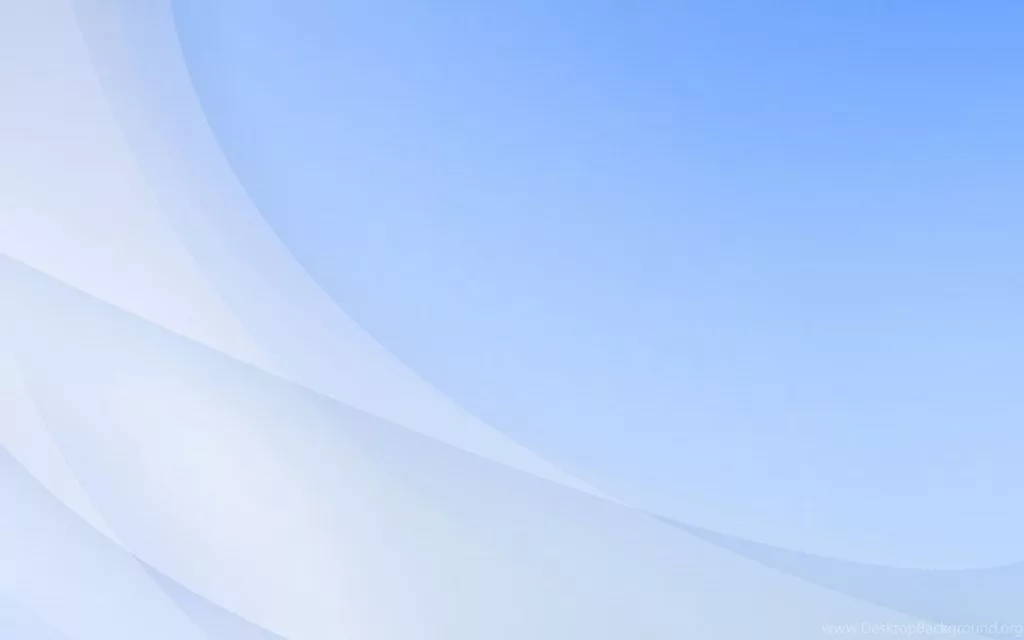 МУНИЦИПАЛЬНОЕ БЮДЖЕТНОЕ ДОШКОЛЬНОЕ ОБРАЗОВАТЕЛЬНОЕ УЧРЕЖДЕНИЕ
«ДЕТСКИЙ САД №20 ИМЕНИ 1 МАЯ ГОРОДА ЕВПАТОРИИ РЕСПУБЛИКИ КРЫМ»
«Воспитание любви к родному краю, к родной культуре, к родному городу,
к родной речи - задача первостепенной важности, и нет необходимости
это доказывать.Академик Д.С. Лихачёв
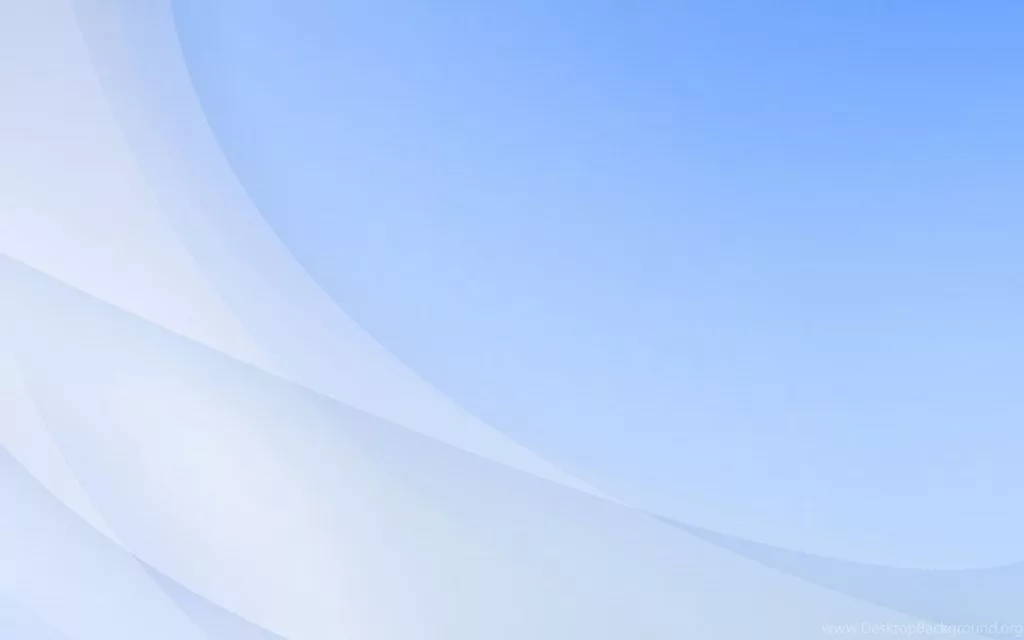 НРАВСТВЕННО-ПАТРИОТИЧЕСКОЕ ВОСПИТАНИЕ
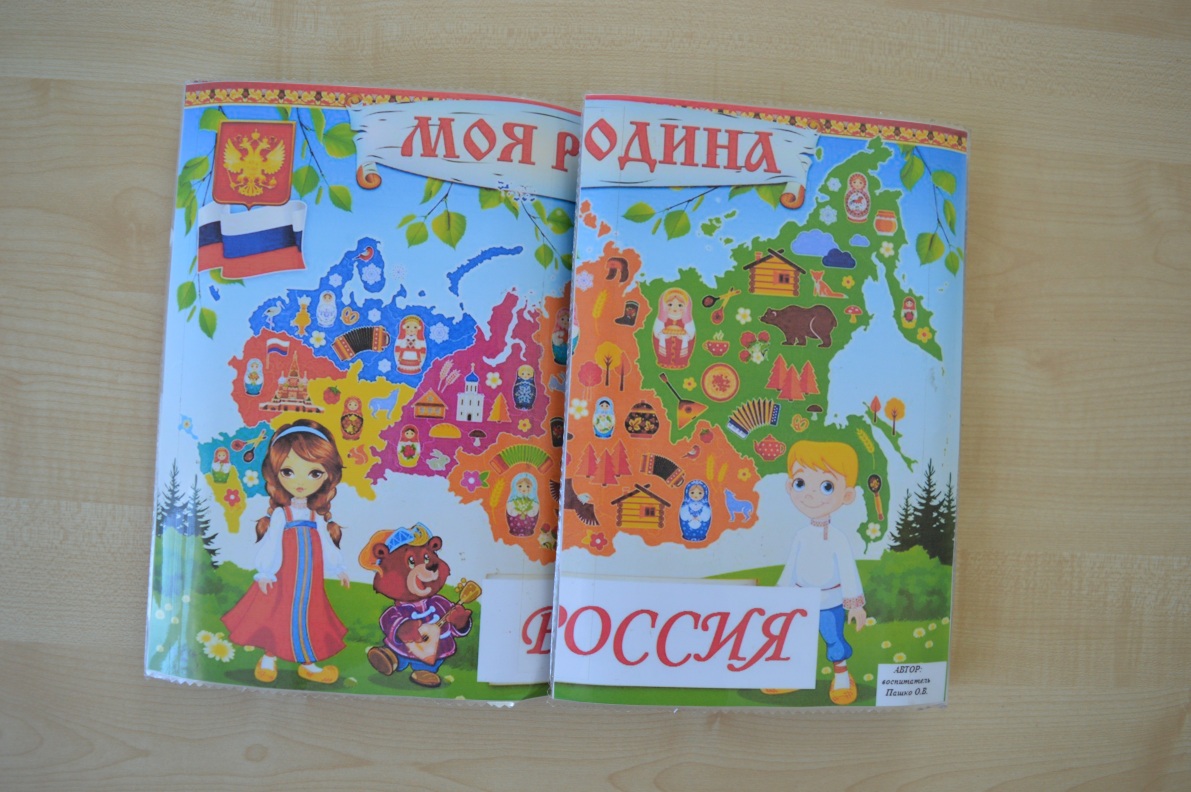 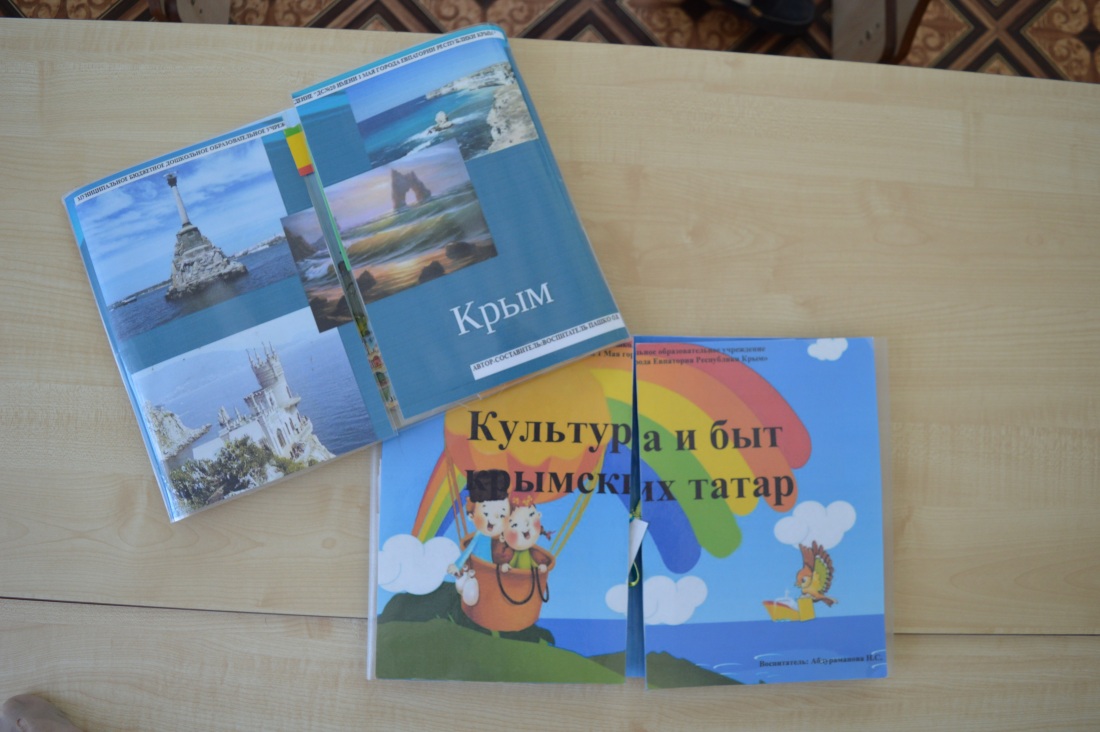 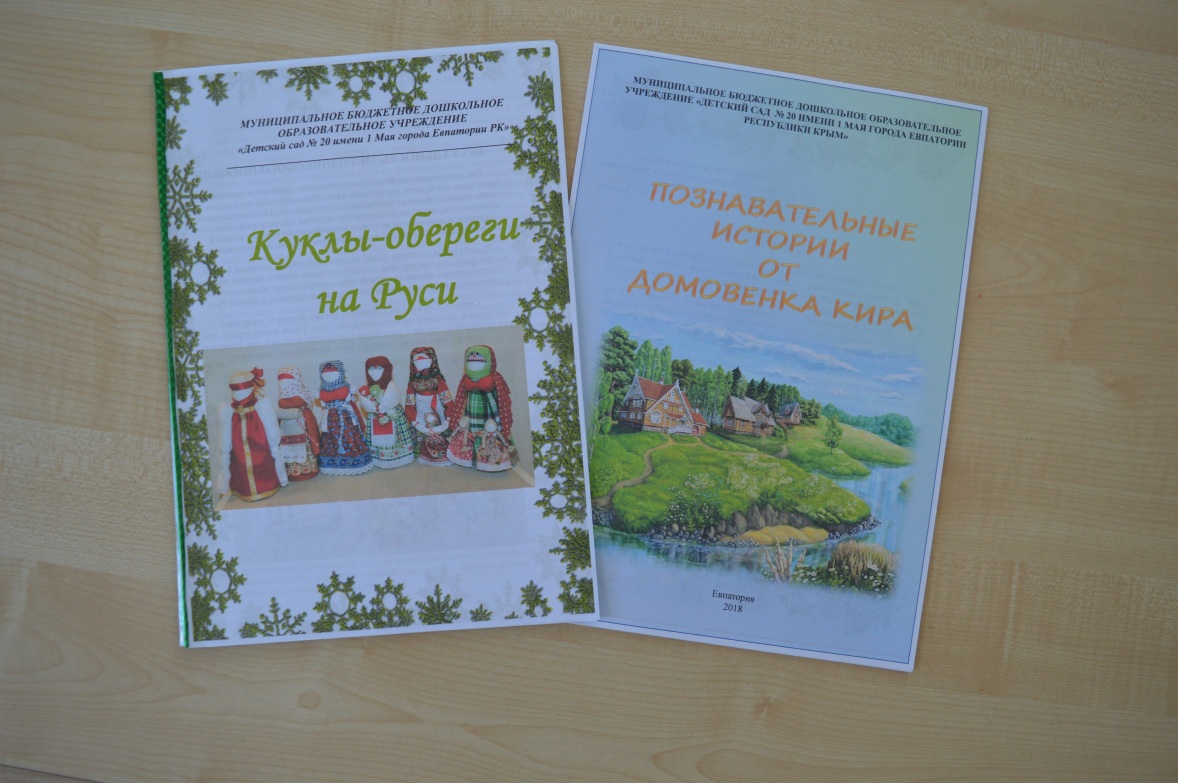 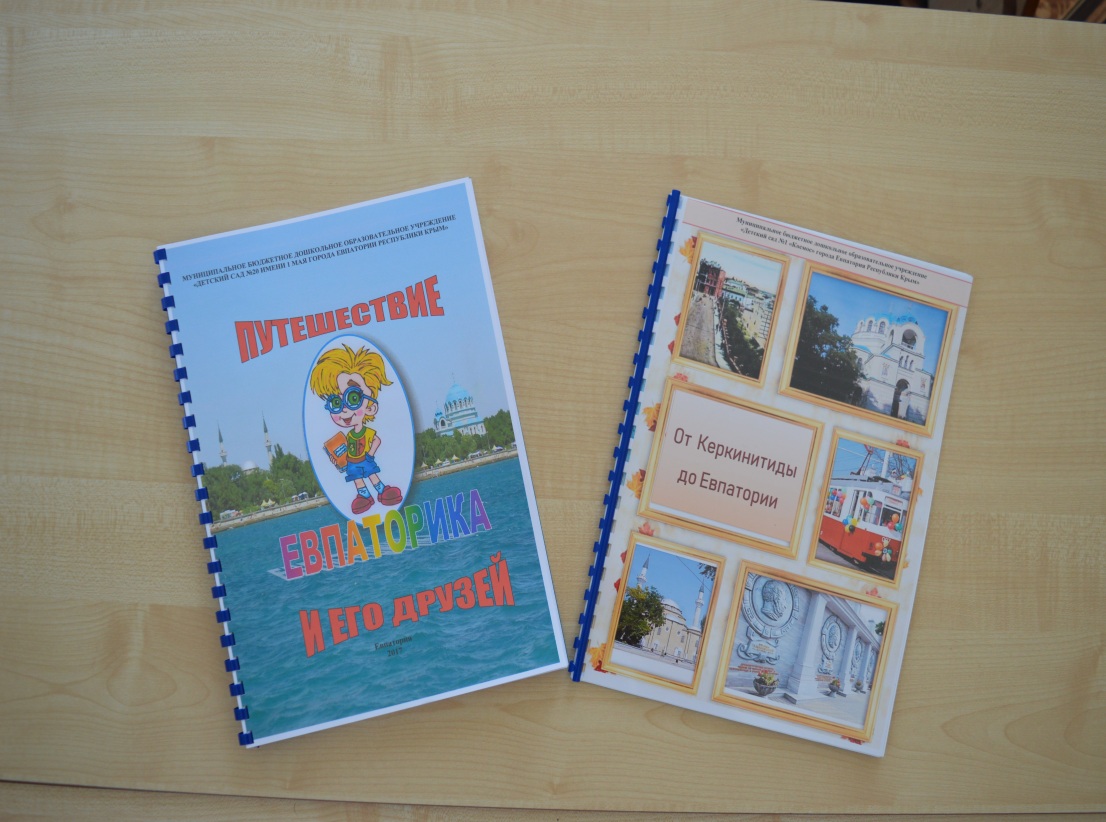 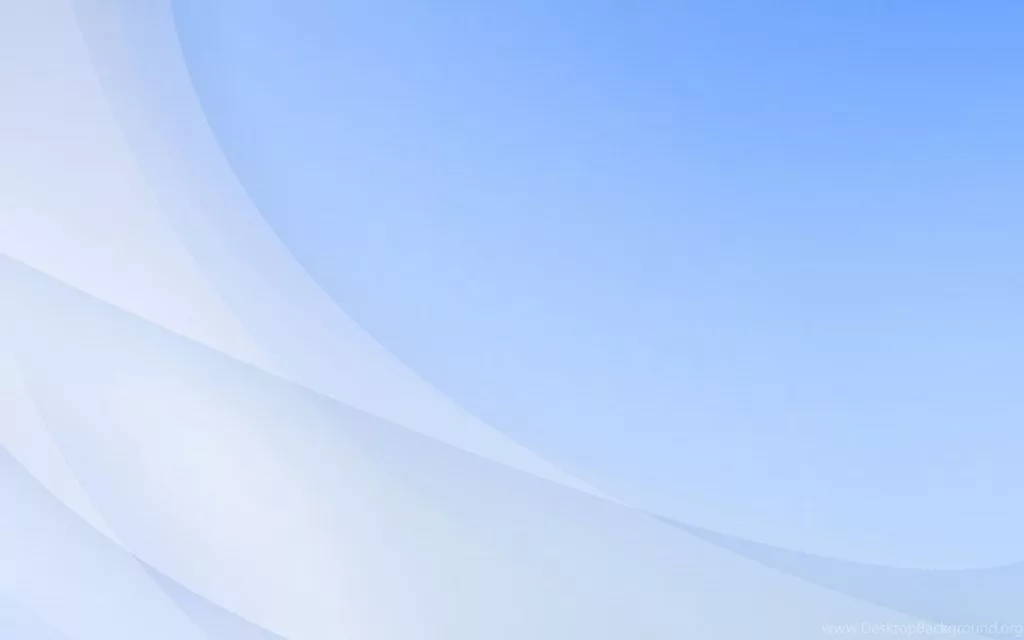 НРАВСТВЕННО-ПАТРИОТИЧЕСКОЕ ВОСПИТАНИЕ
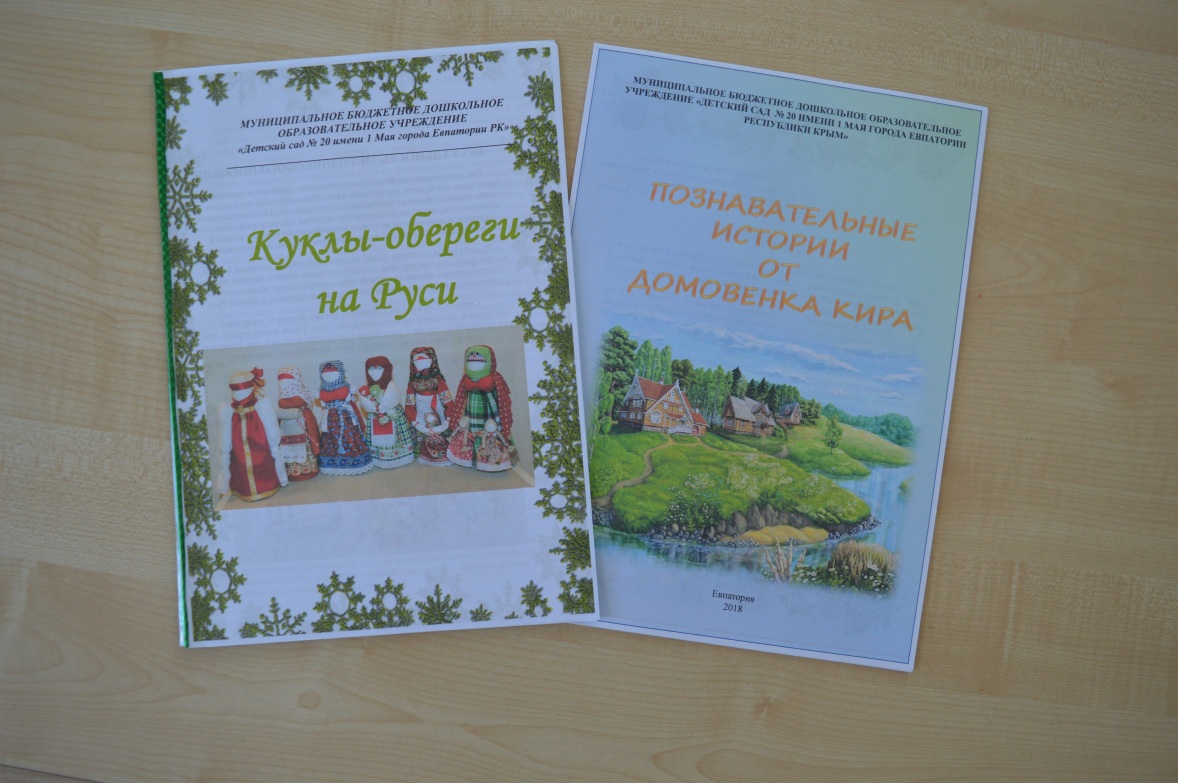 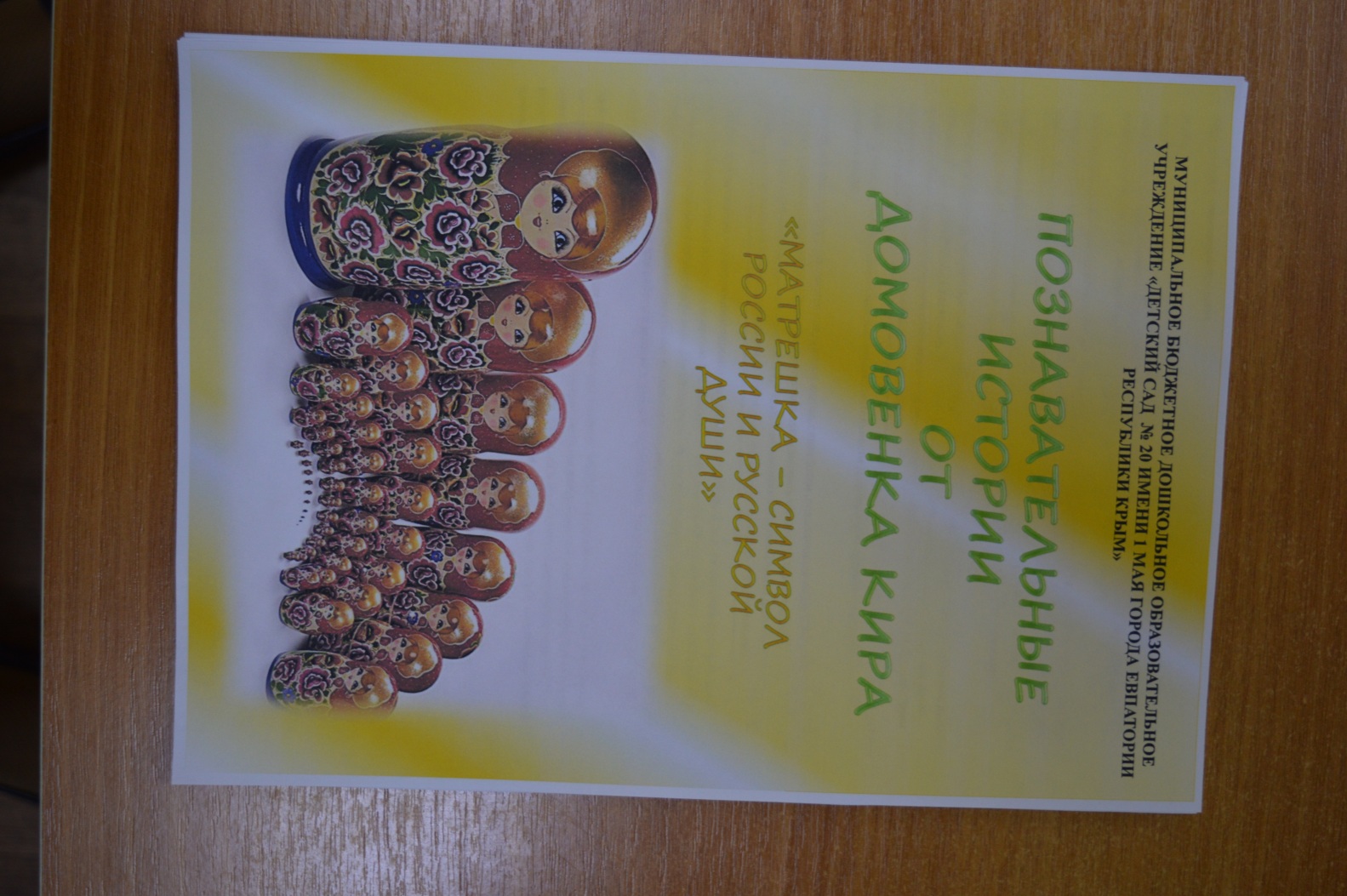 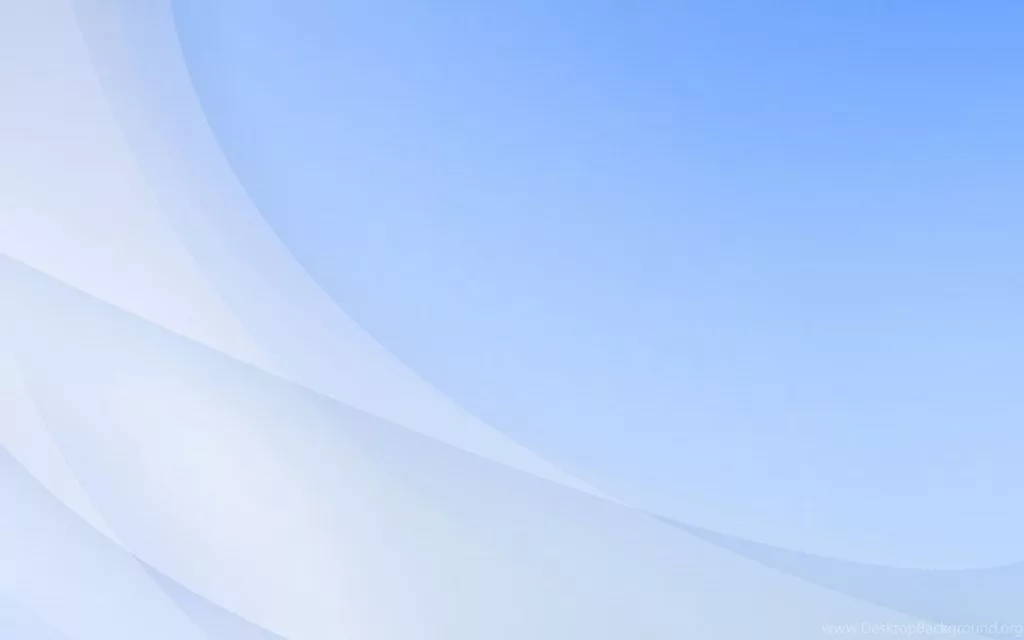 ЭКОЛОГИЧЕСКОЕ    ВОСПИТАНИЕ
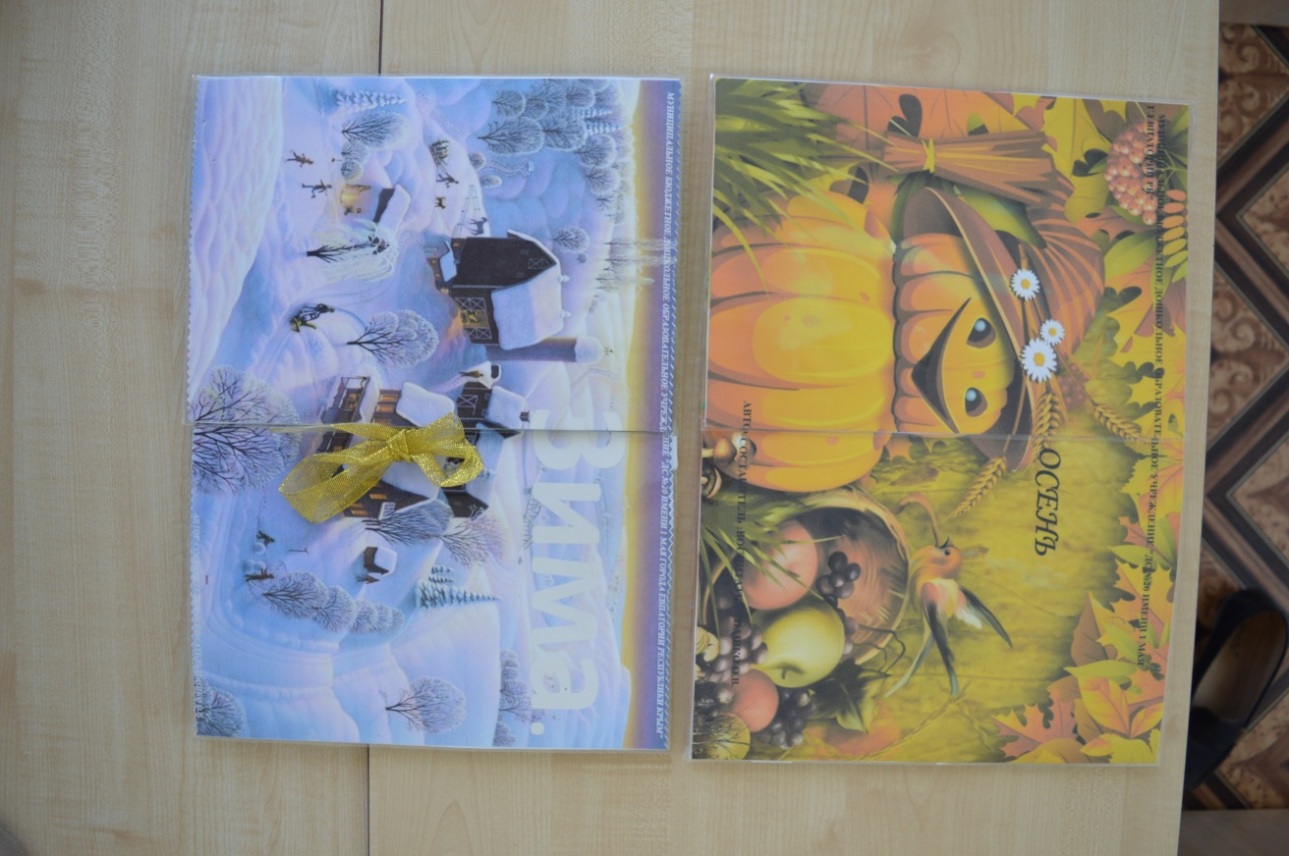 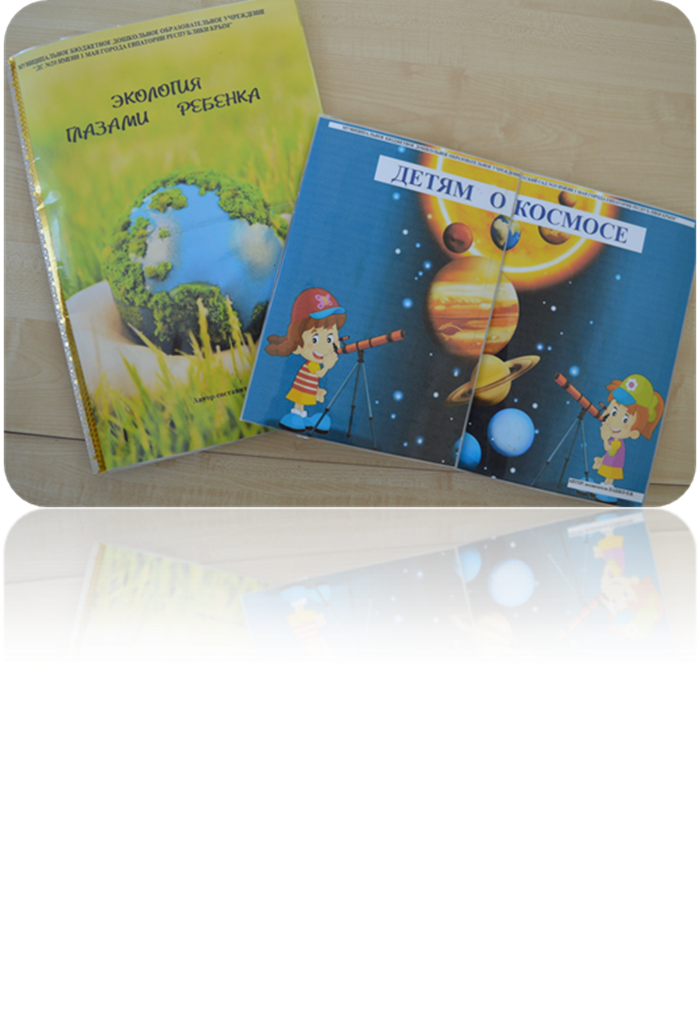 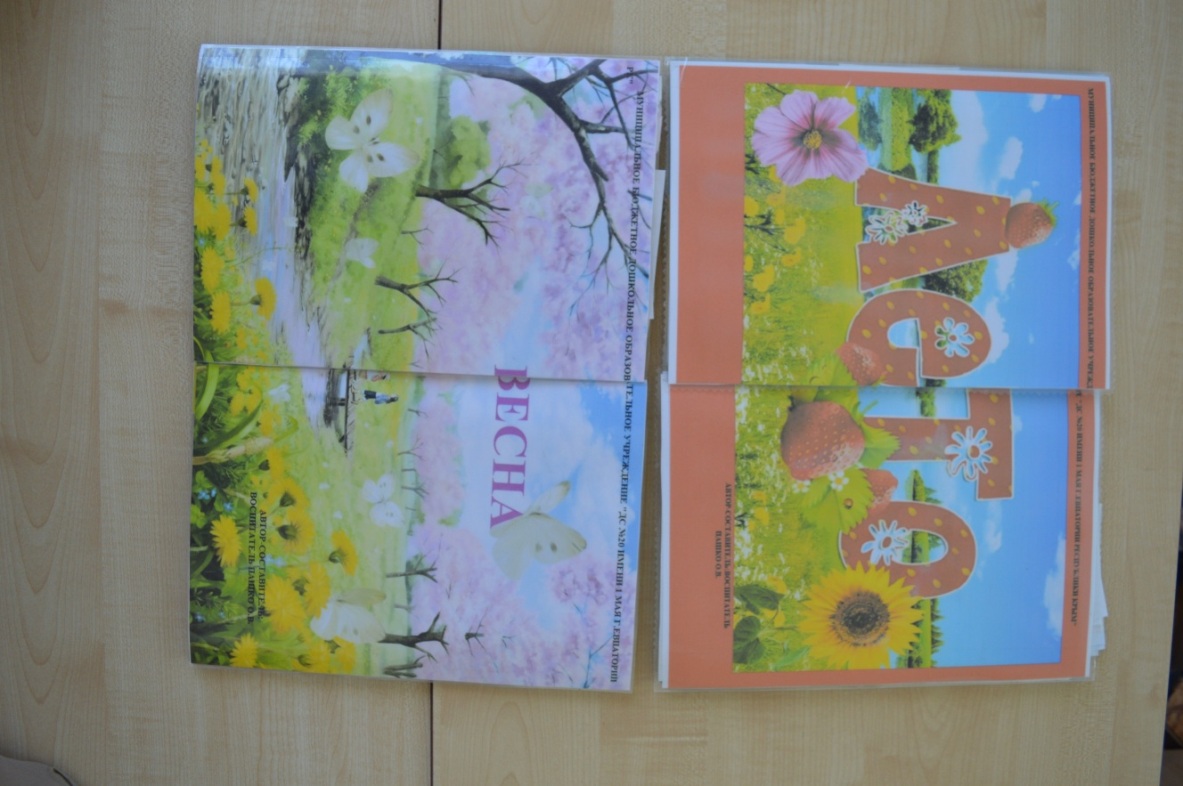 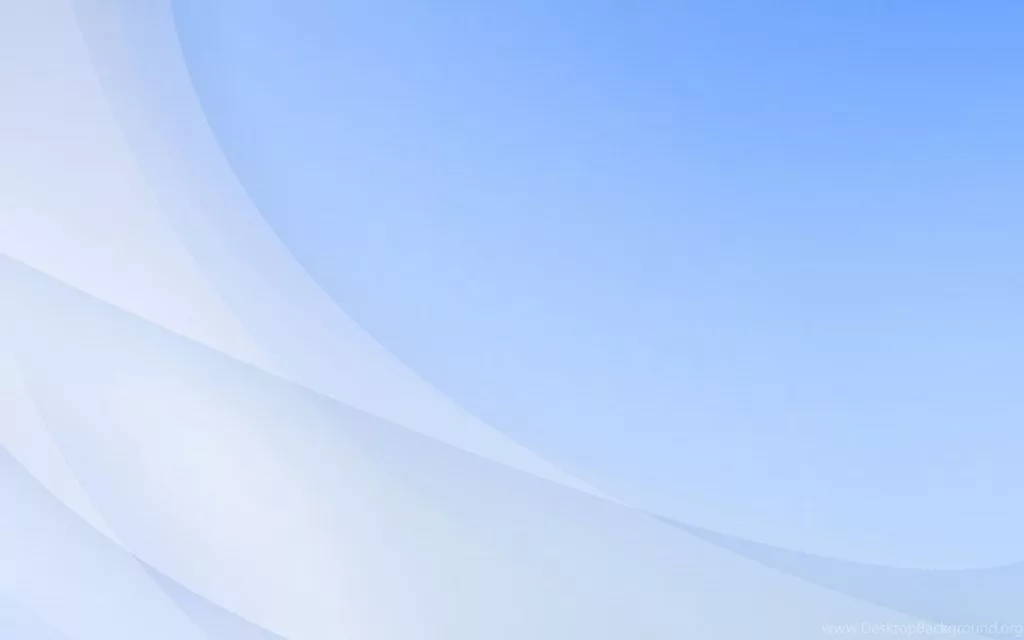 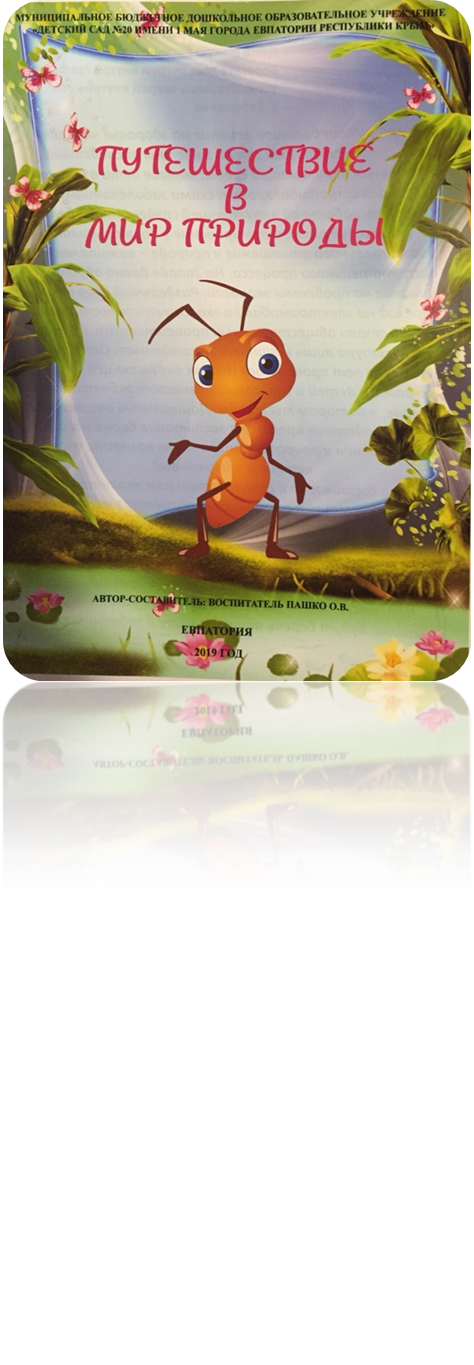 ЭКОЛОГИЧЕСКОЕ

 ВОСПИТАНИЕ
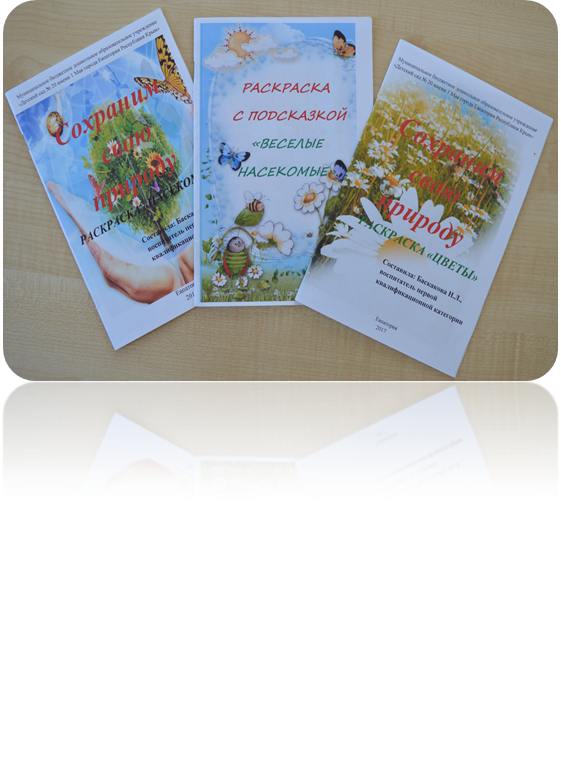 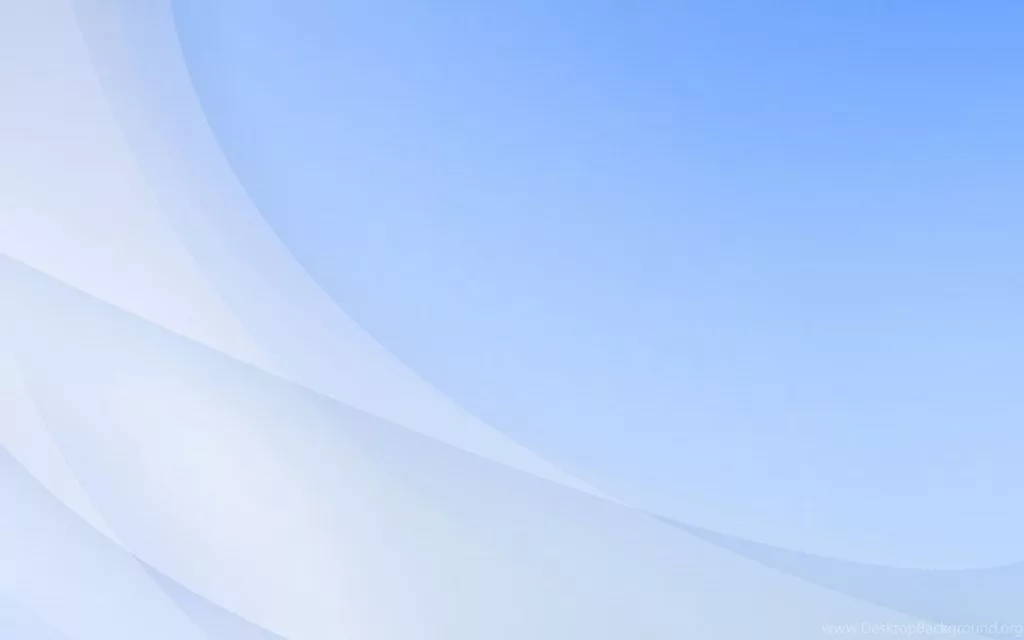 ХУДОЖЕСТВЕННО-ЭСТЕТИЧЕСКОЕ ВОСПИТАНИЕ
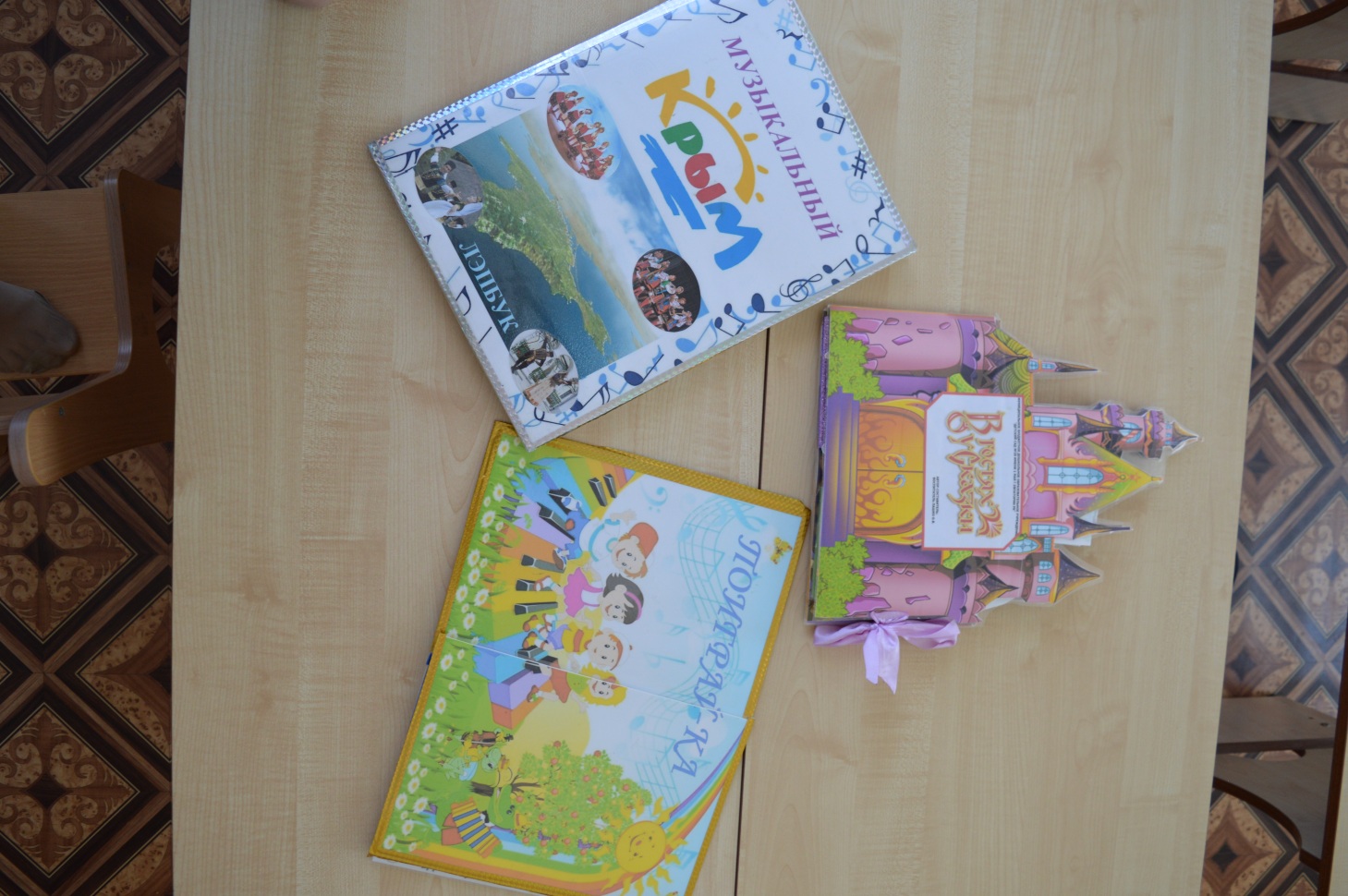 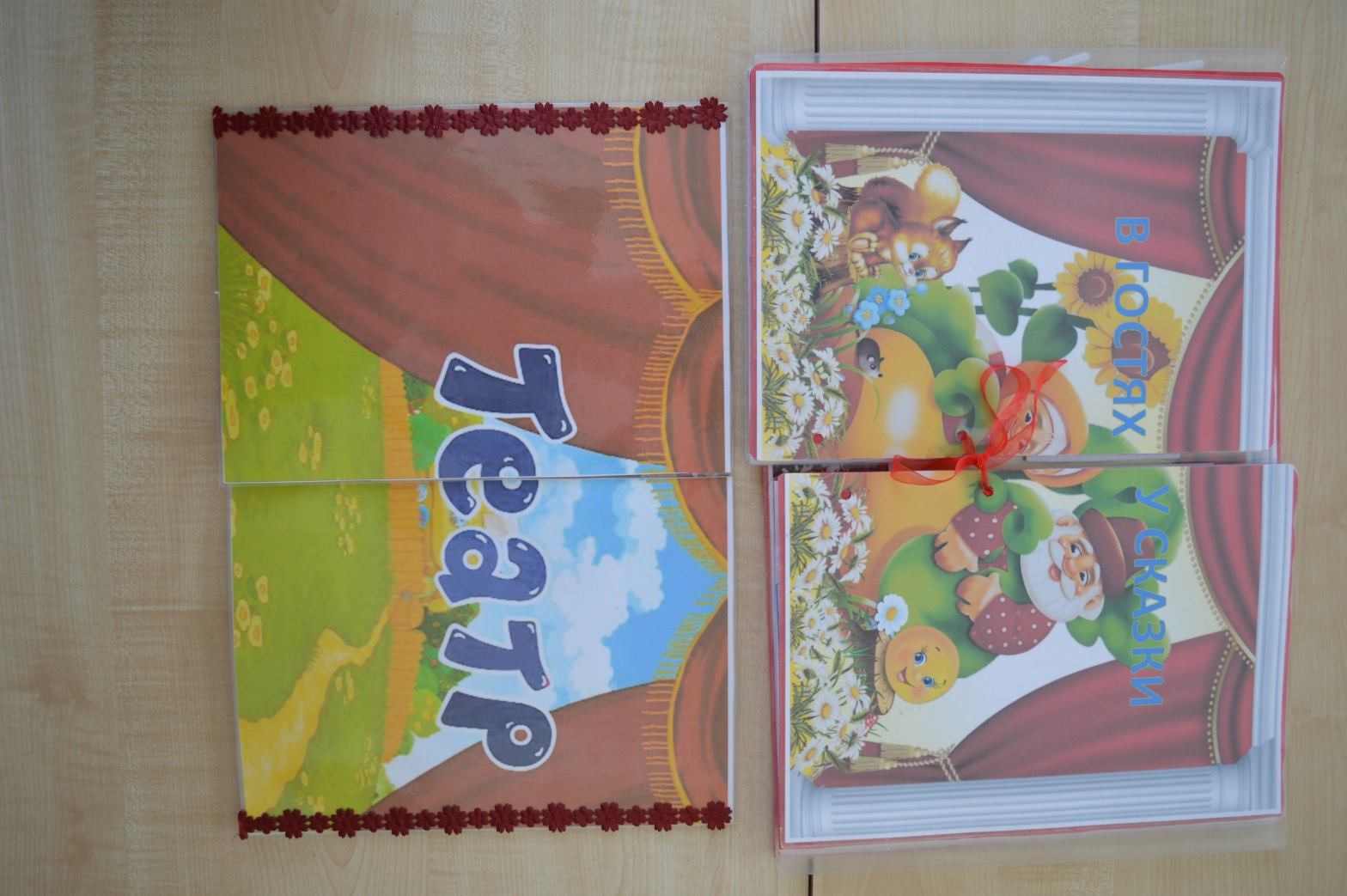 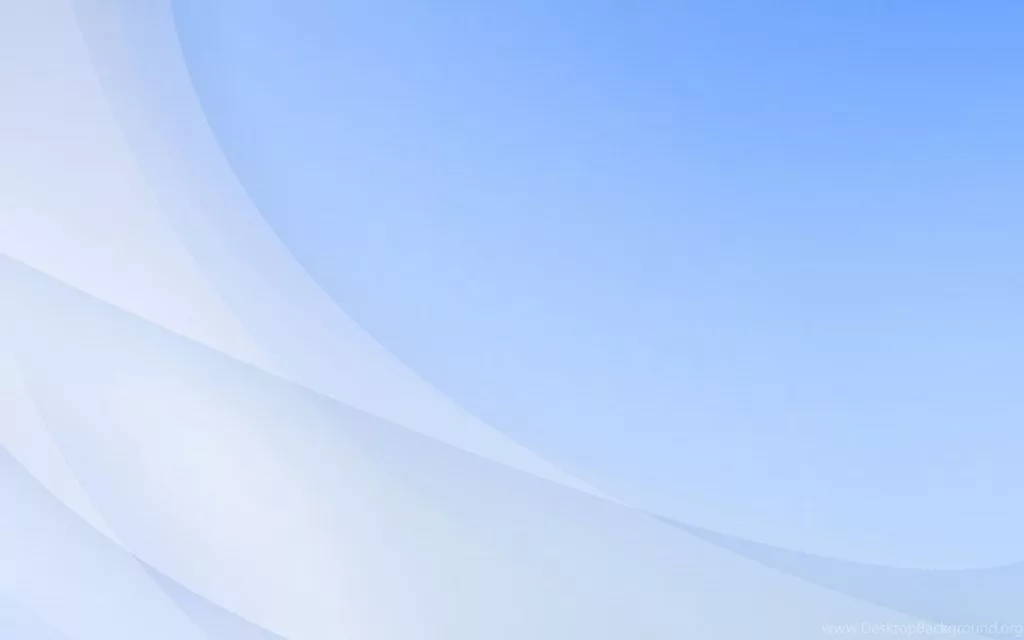 БЕЗОПАСНОСТЬ ЖИЗНЕДЕЯТЕЛЬНОСТИ
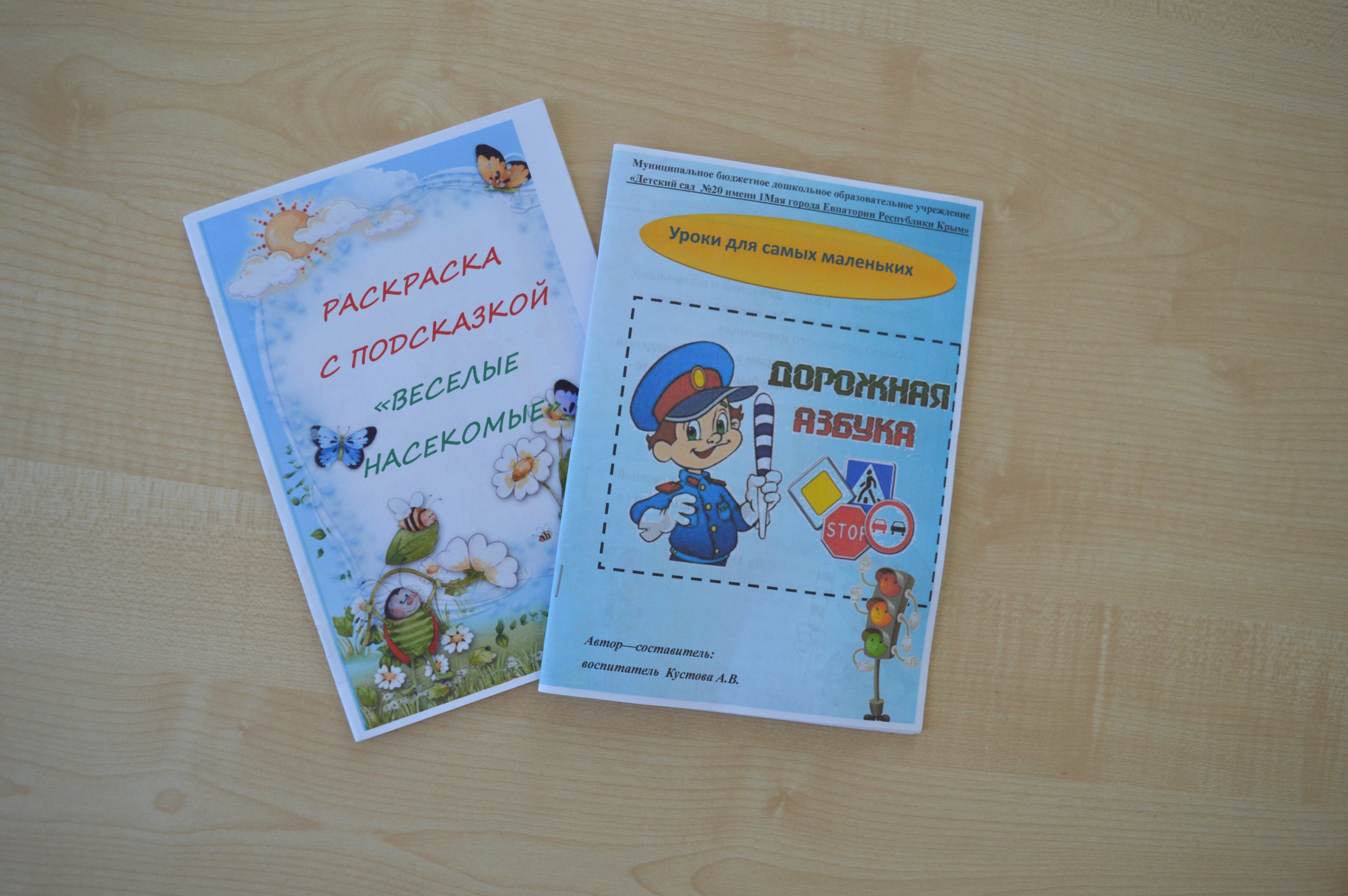 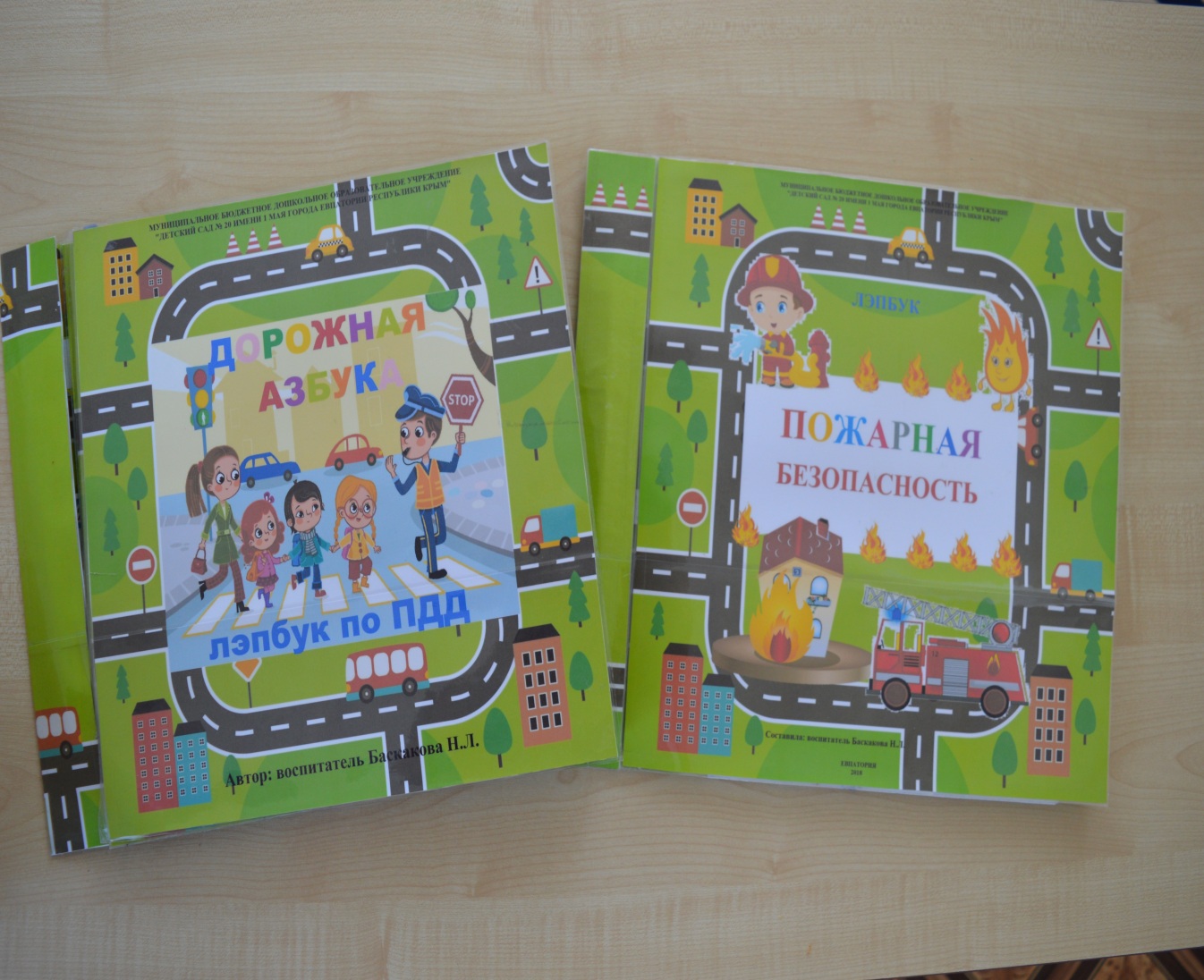 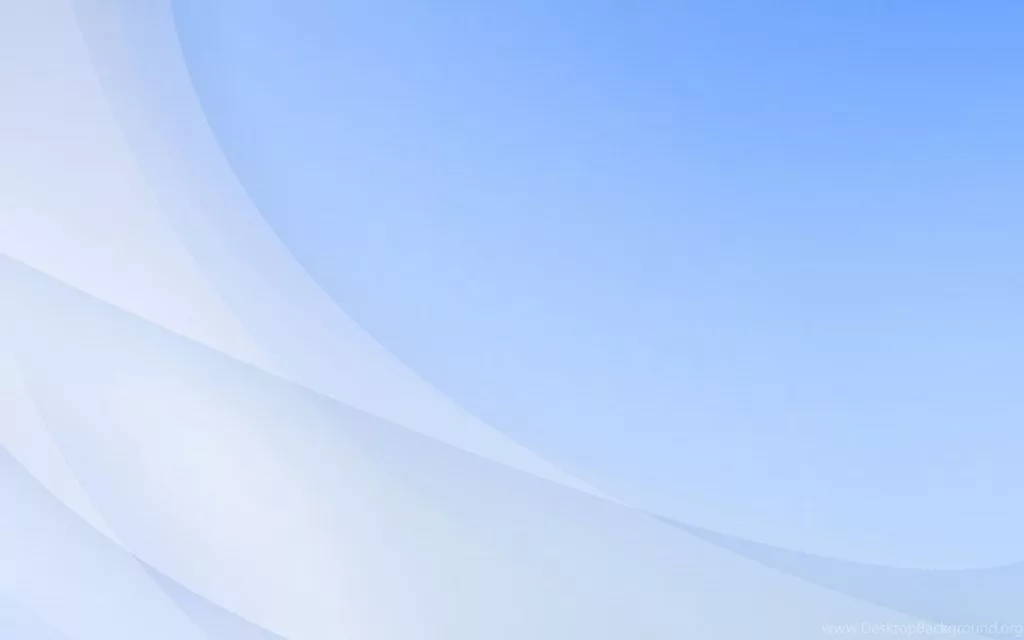 ПРЕЕМСТВЕННОСТЬ  ДОУ С НАЧАЛЬНОЙ ШКОЛОЙ
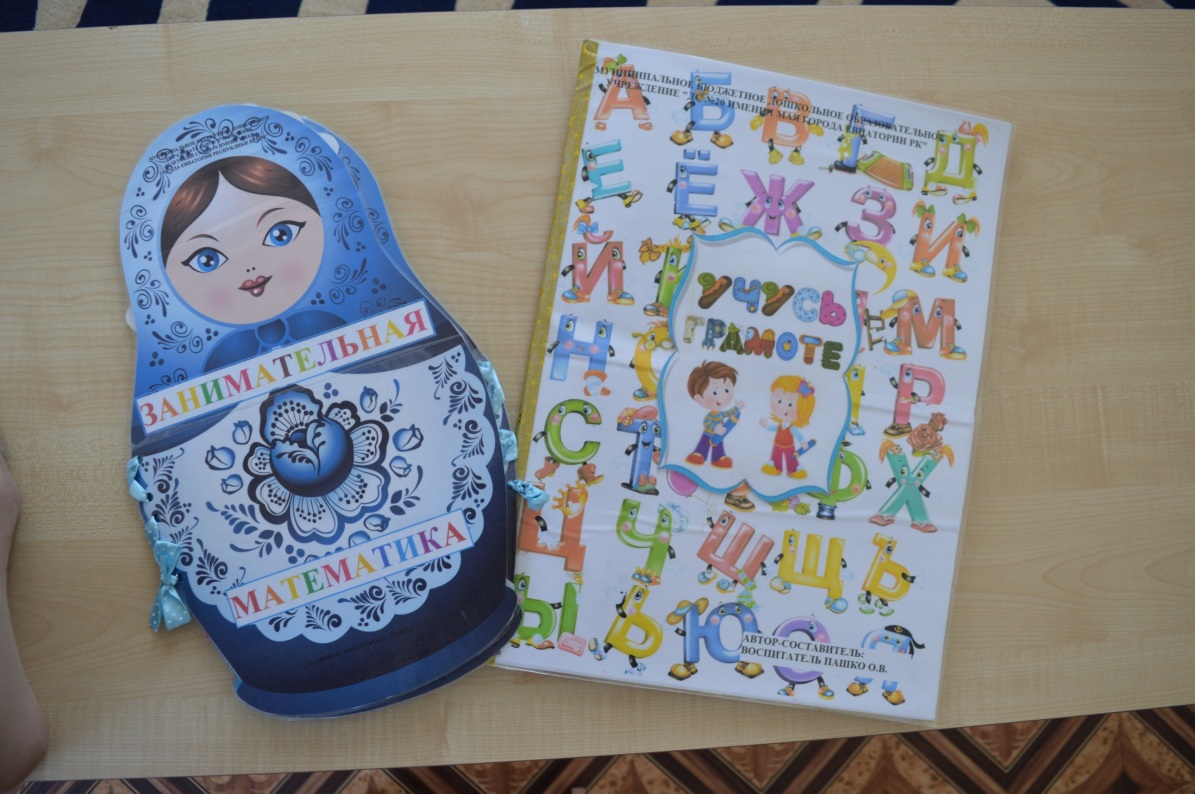 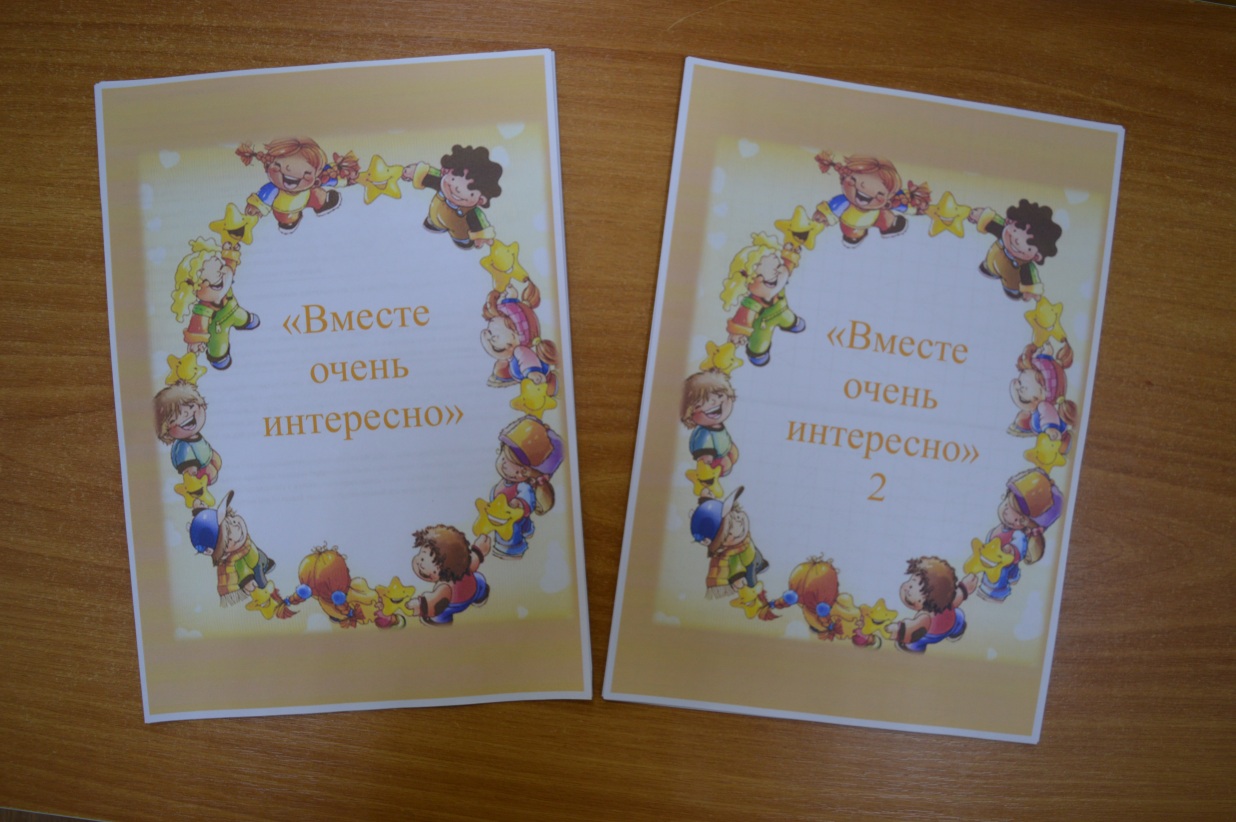 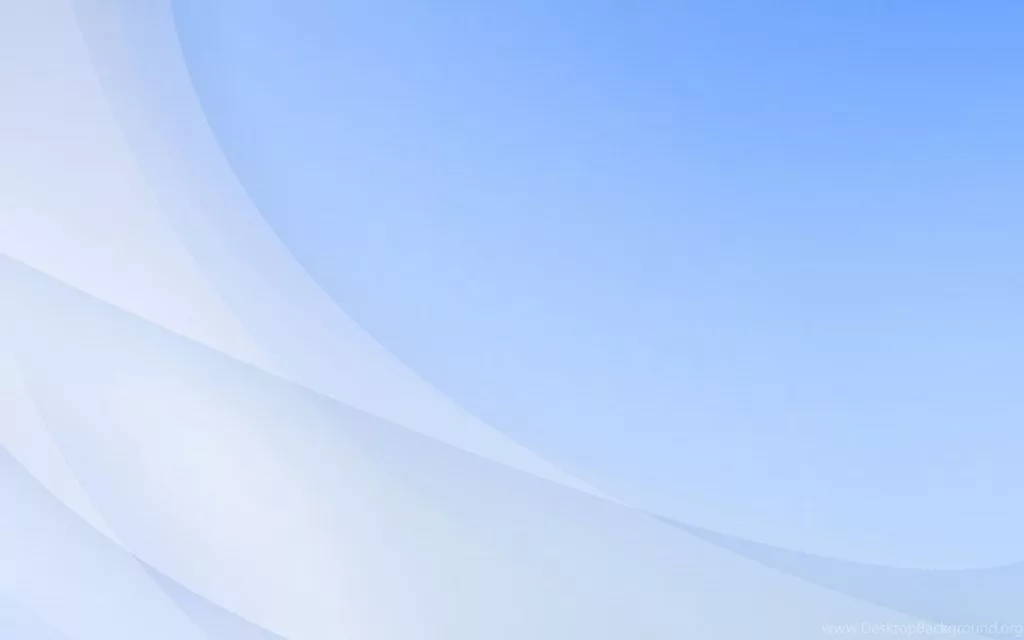 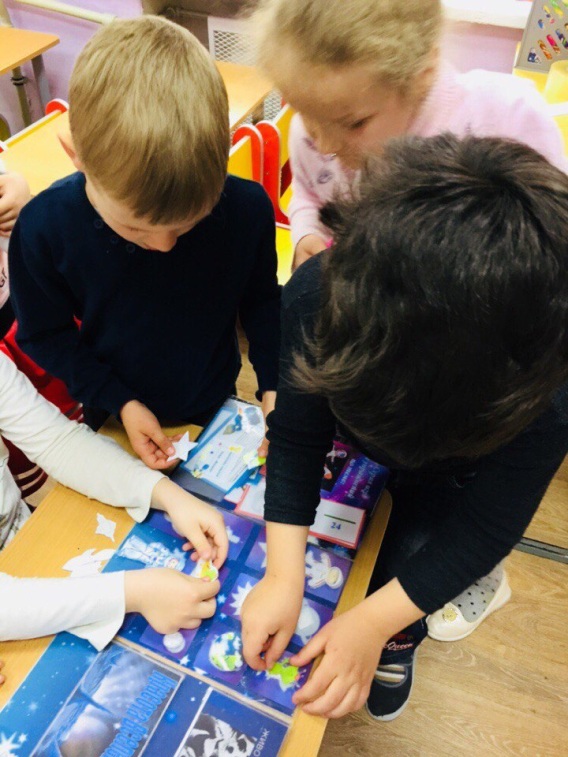 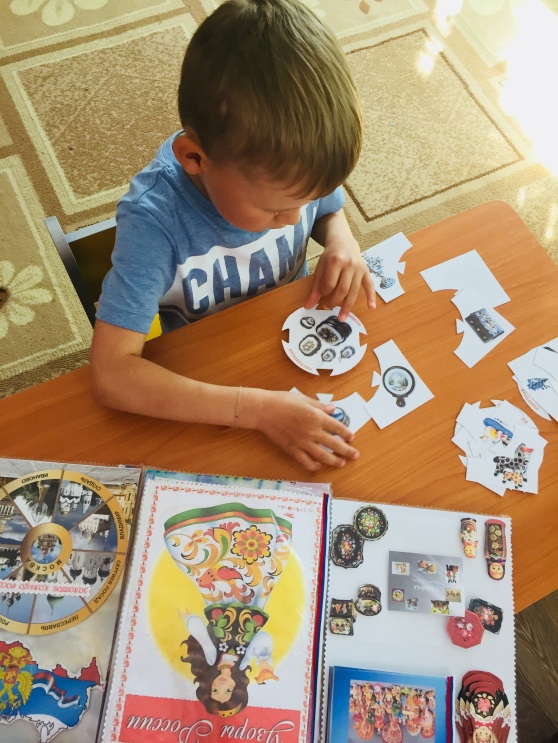 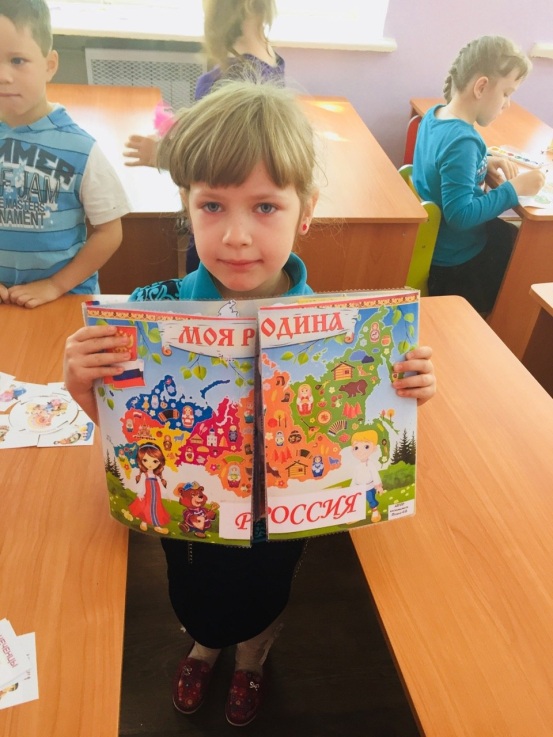 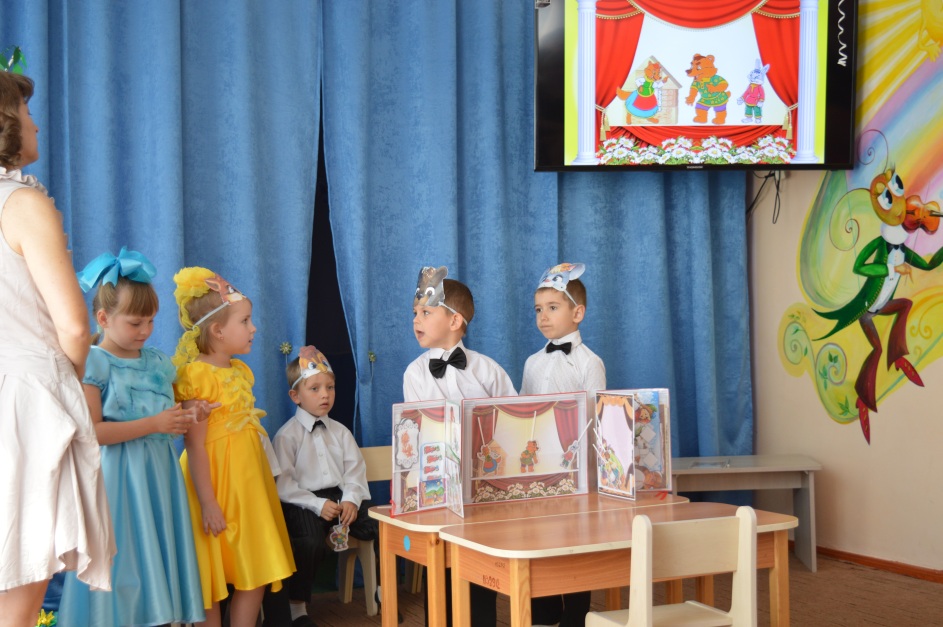 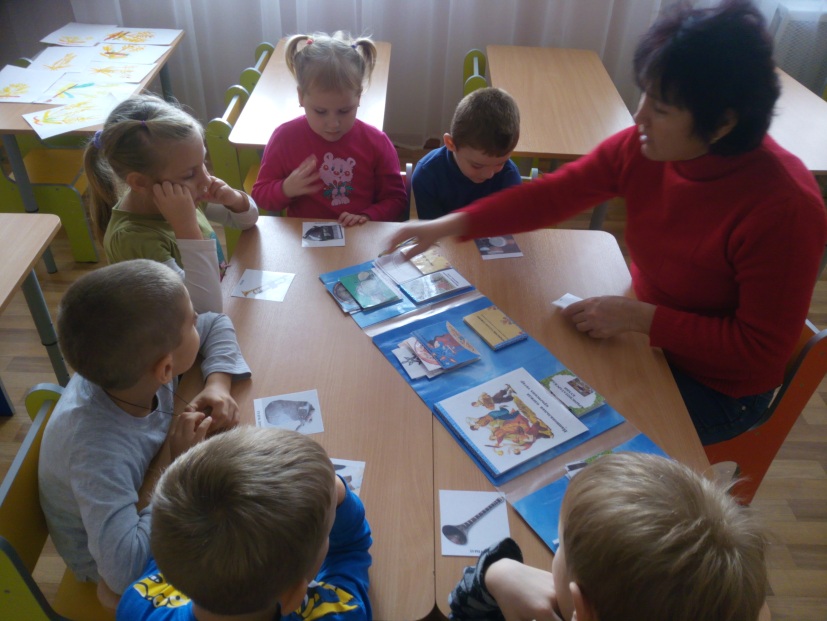